Grouped Data
Grouped Data
June 2017 3H Q3
Nov 2017 1H Q5
SAM 
2H Q5
Nov 2017 3H Q1
Spec 1
2H Q4
June 2018 2H Q17
Spec 1
3H Q4
Nov 2018 3H Q4
June 2019 3H Q3
Discrete Data
SAM 2H Q5
Grouped Data
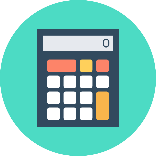 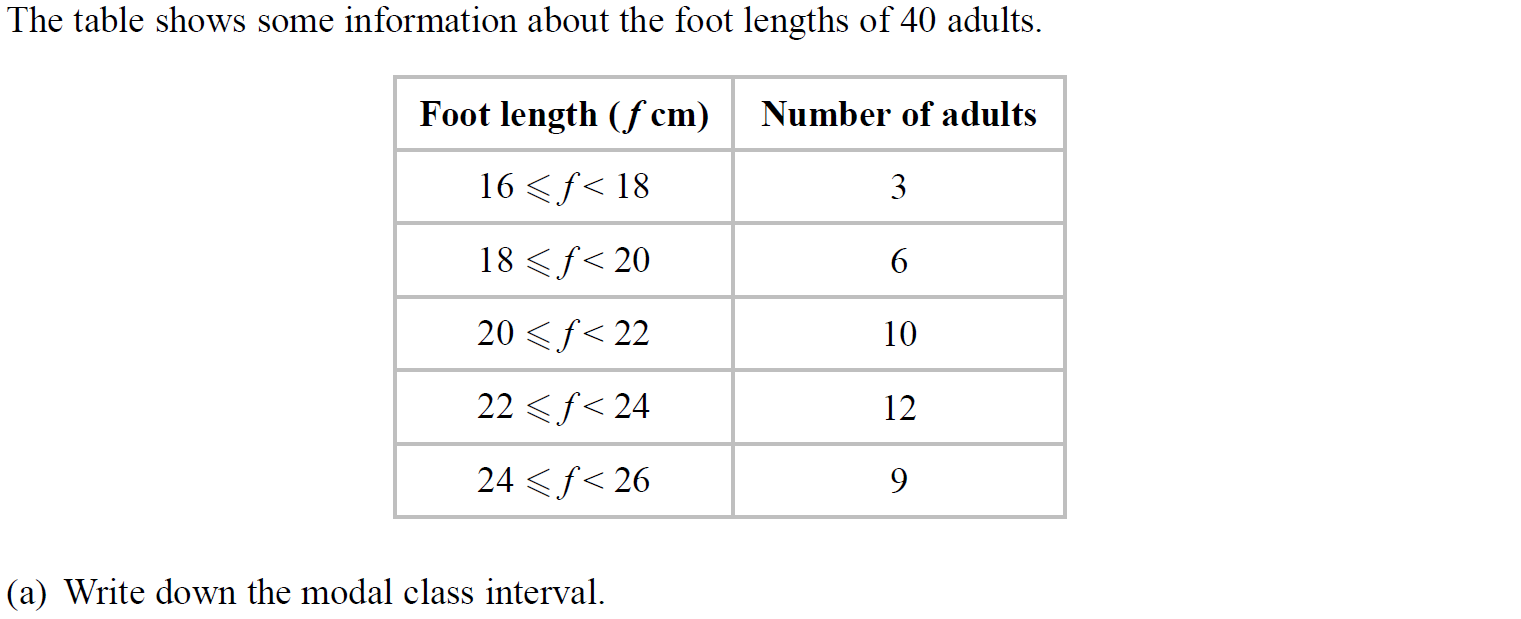 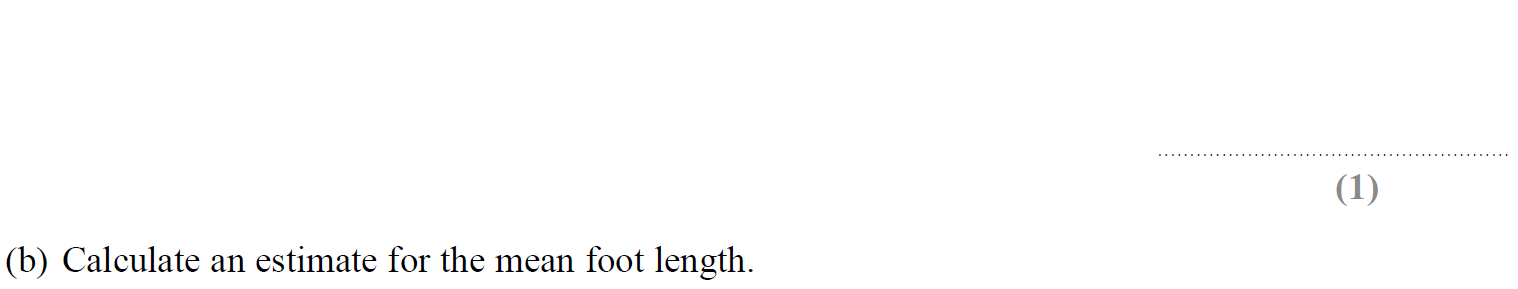 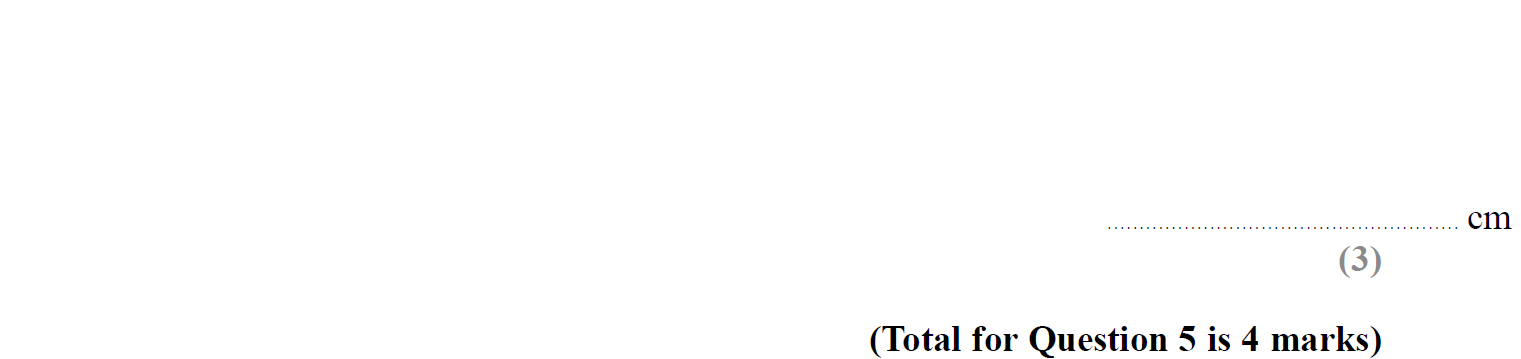 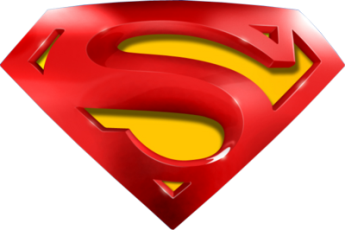 SAM 2H Q5
Grouped Data
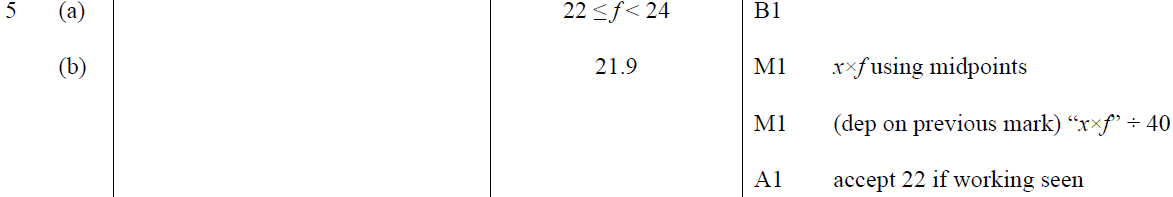 A
B
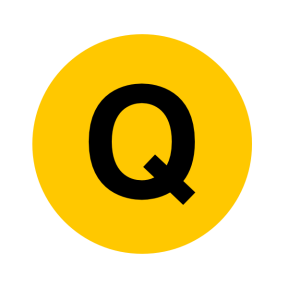 Specimen Set 1 2H Q4
Grouped Data
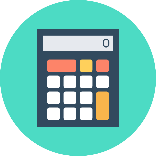 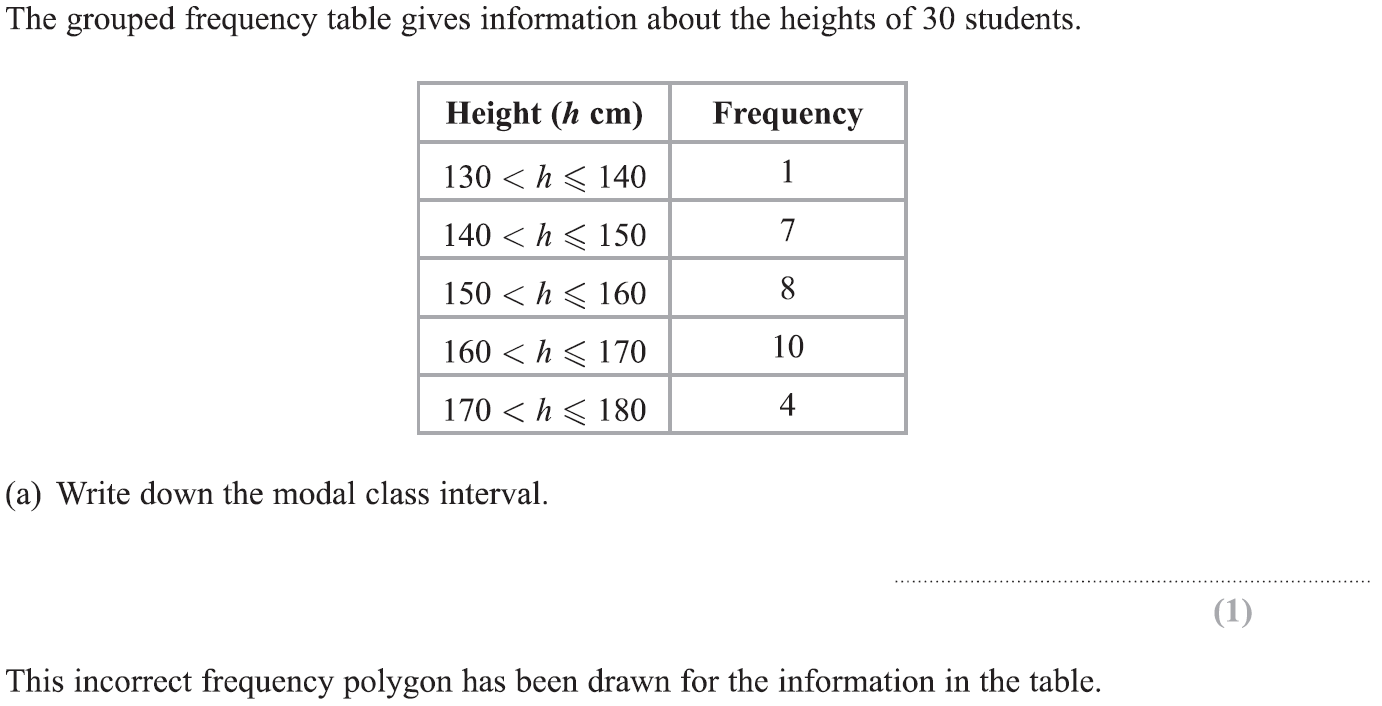 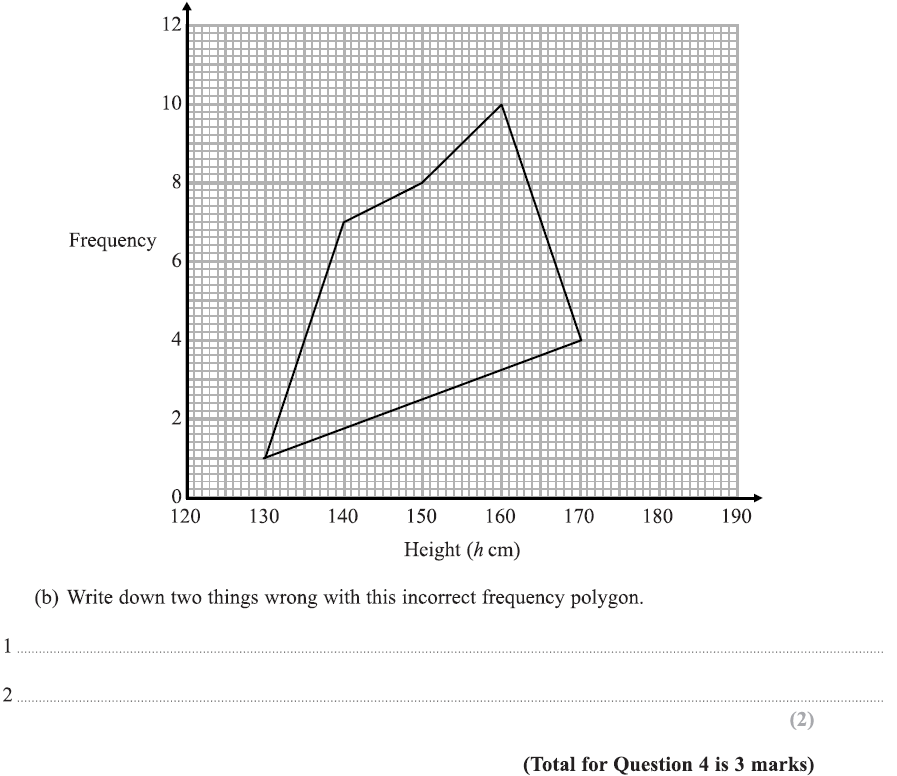 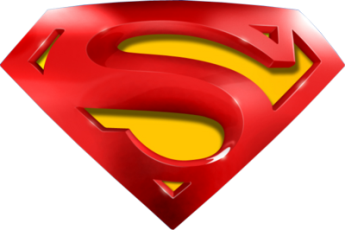 Specimen Set 1 2H Q4
Grouped Data
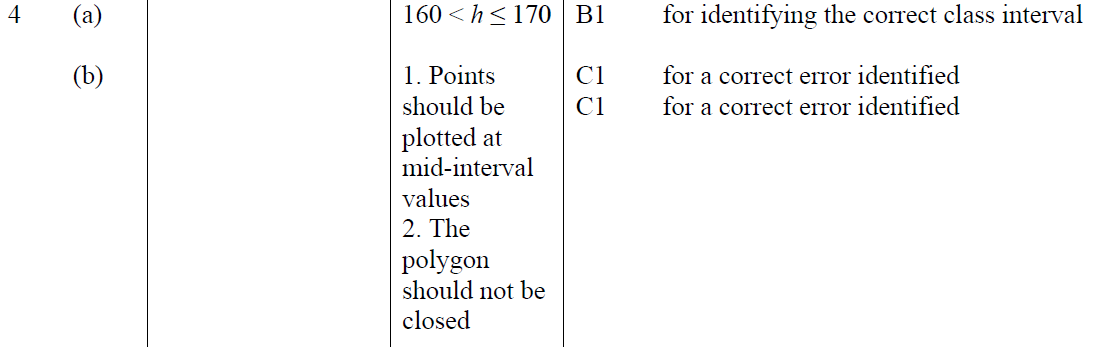 A
B
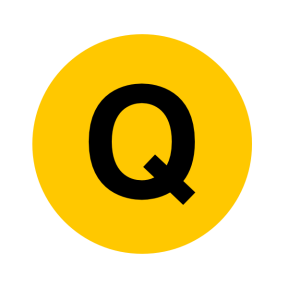 Specimen Set 1 3H Q4
Grouped Data
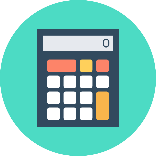 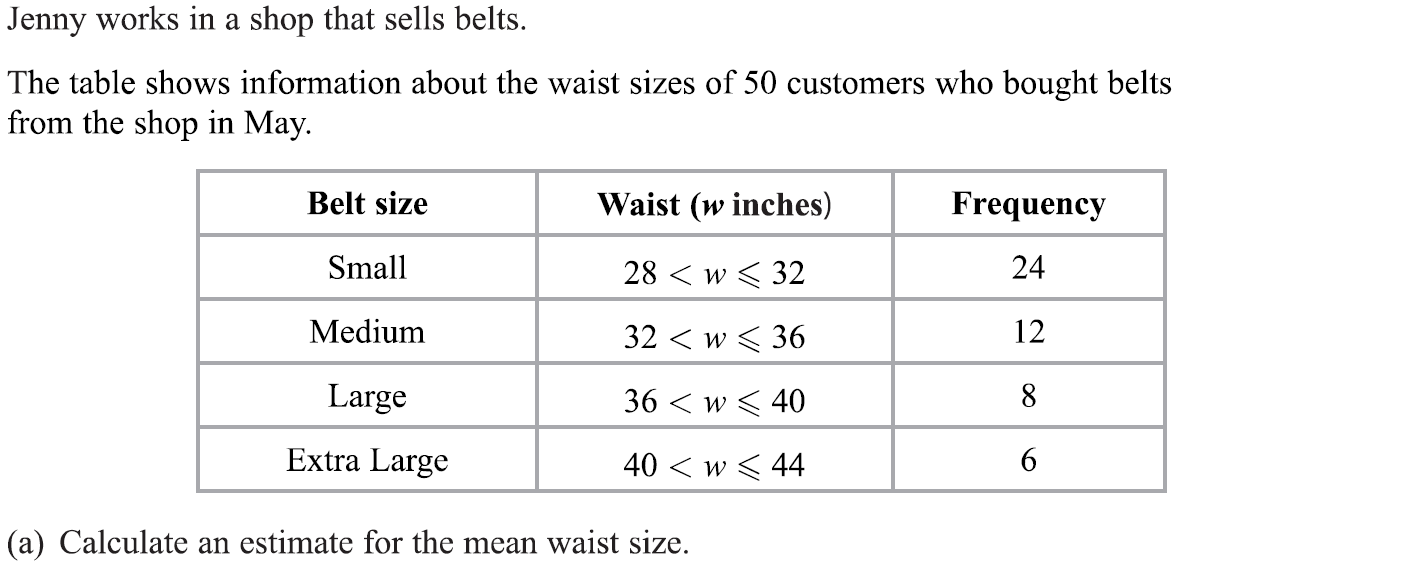 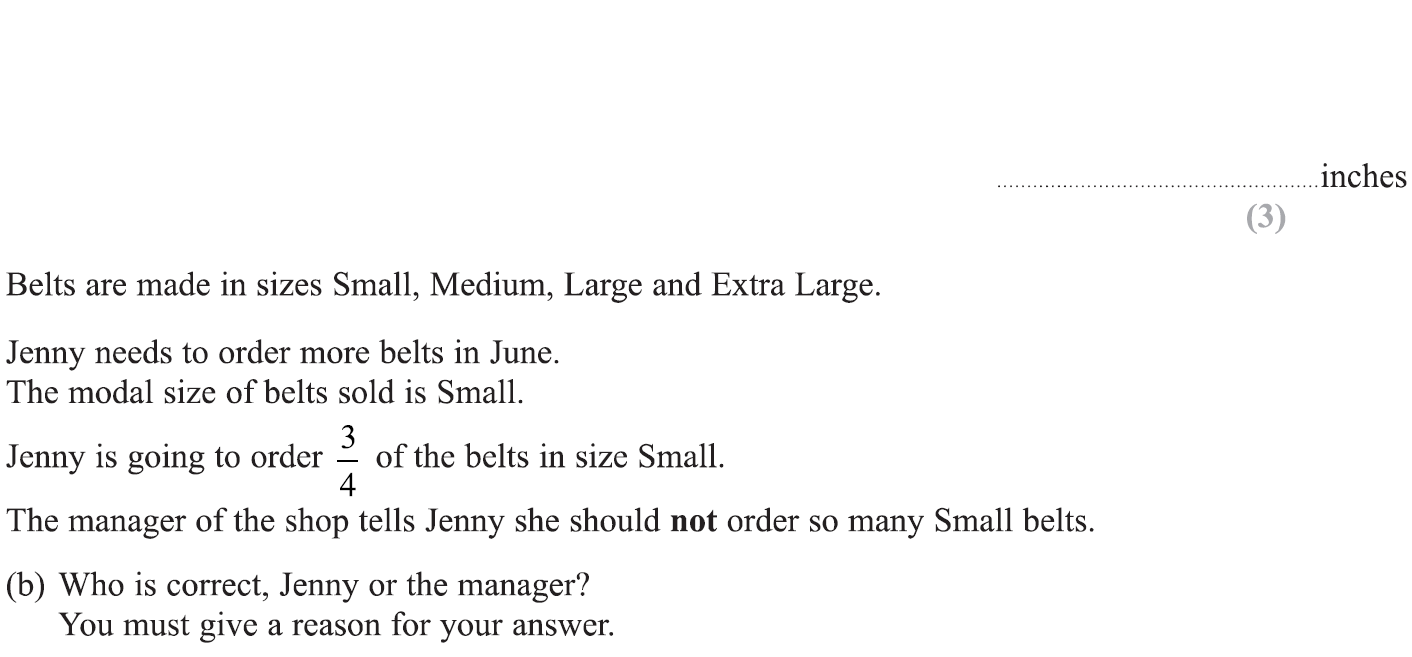 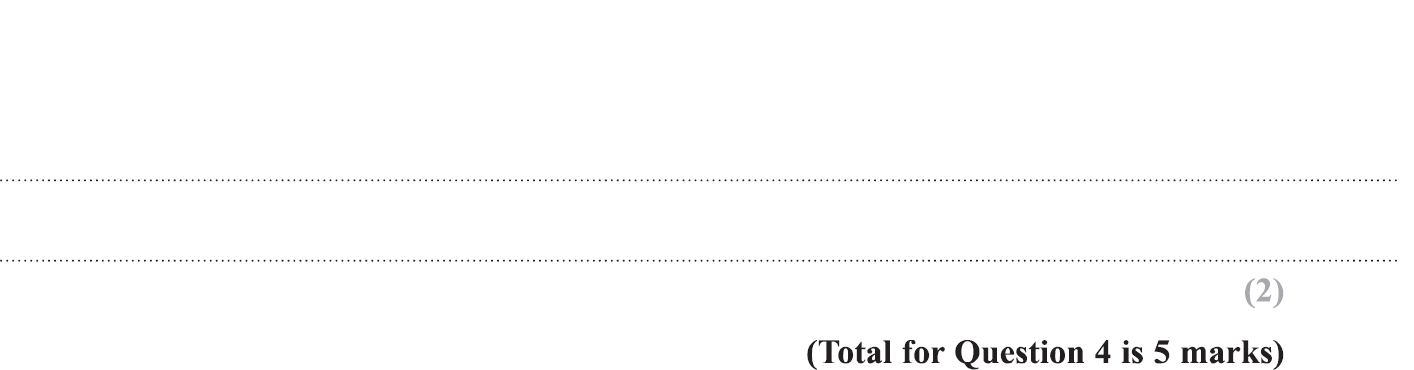 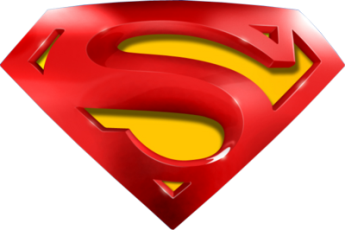 Specimen Set 1 3H Q4
Grouped Data
A
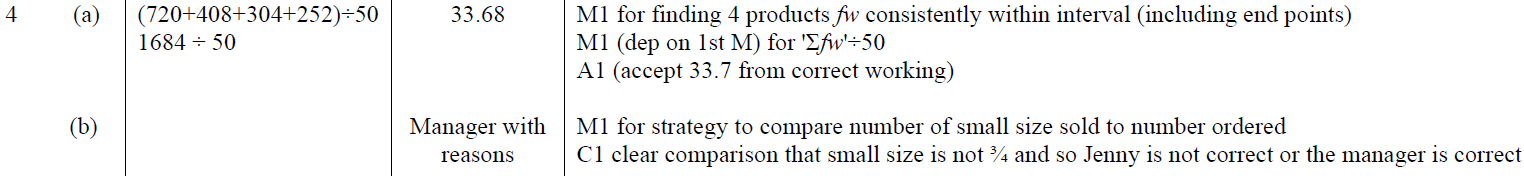 B
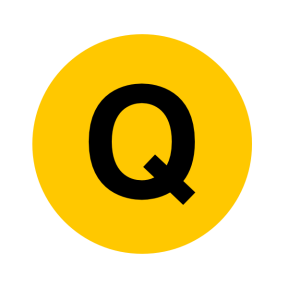 June 2017 3H Q3
Grouped Data
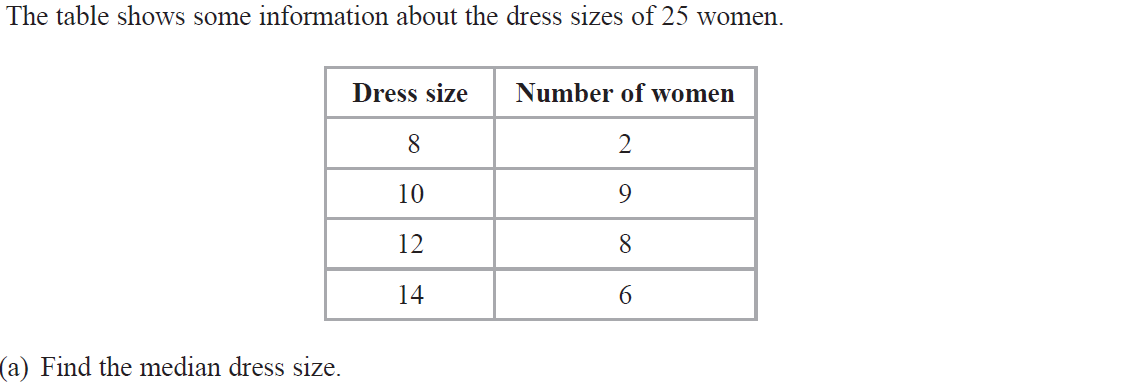 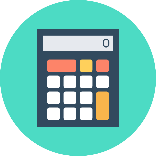 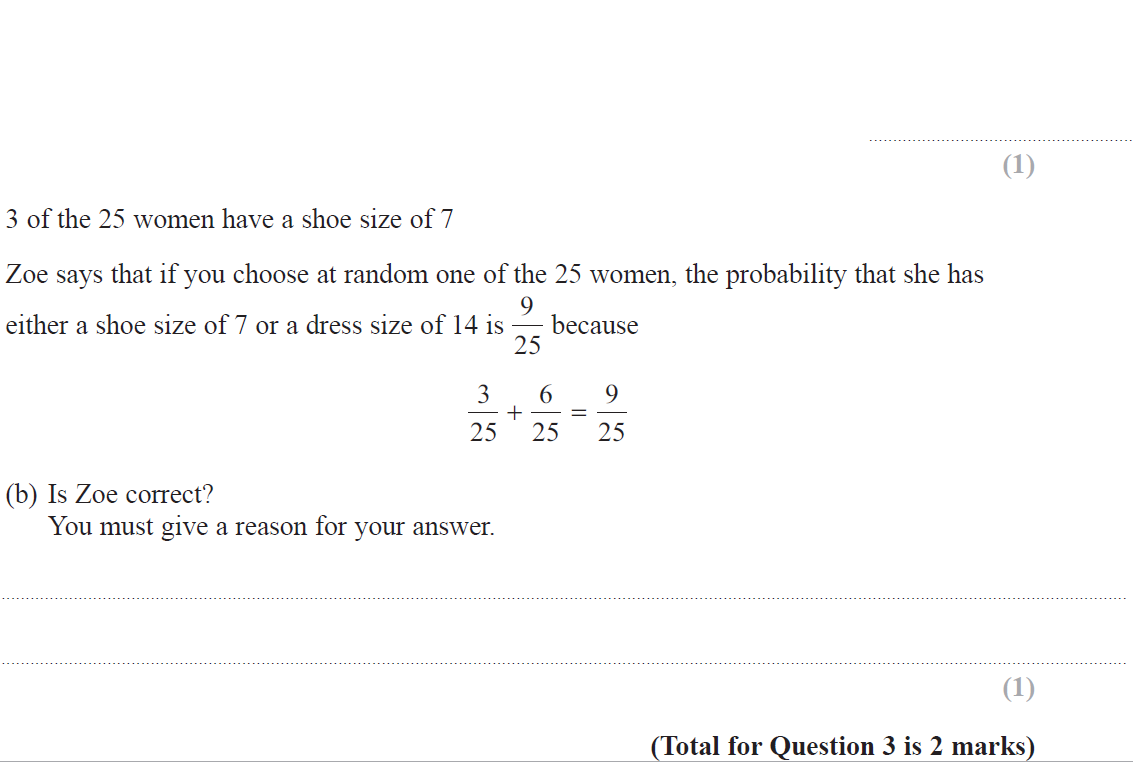 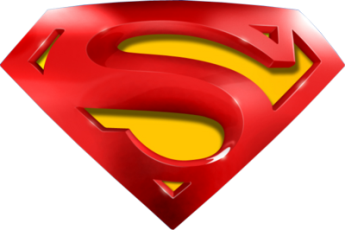 June 2017 3H Q3
Grouped Data
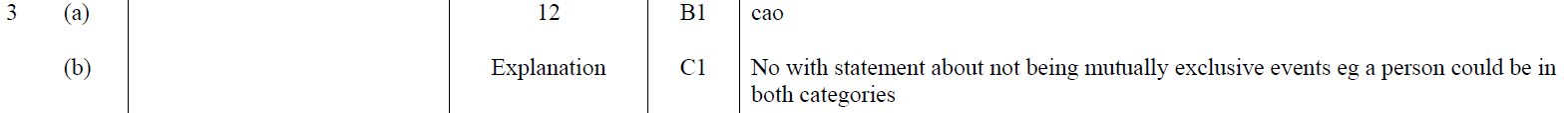 A
B
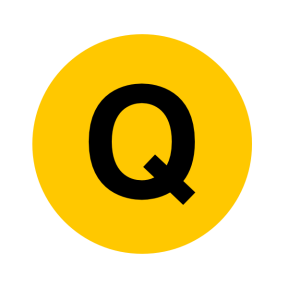 Nov 2017 1H Q5
Grouped Data
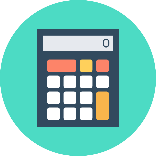 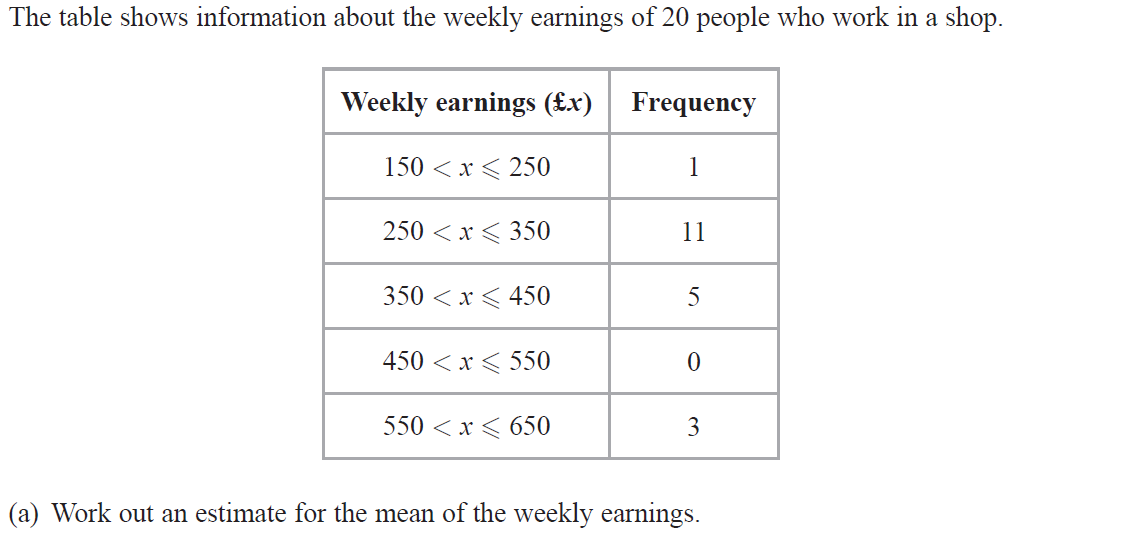 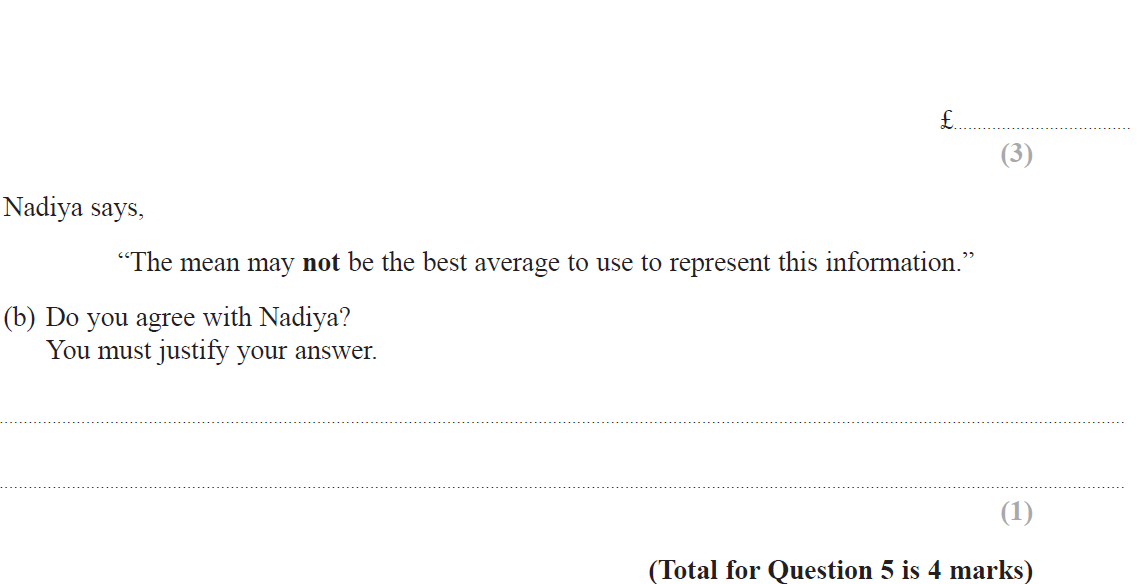 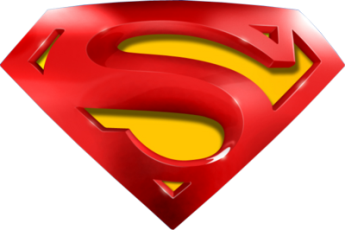 Nov 2017 1H Q5
Grouped Data
A
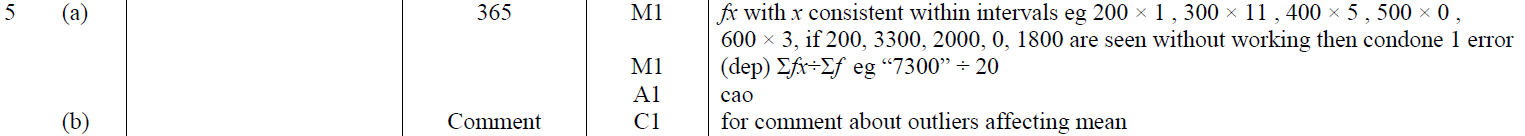 B
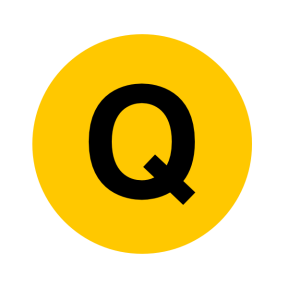 Nov 2017 3H Q1
Grouped Data
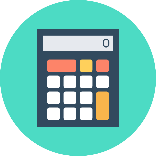 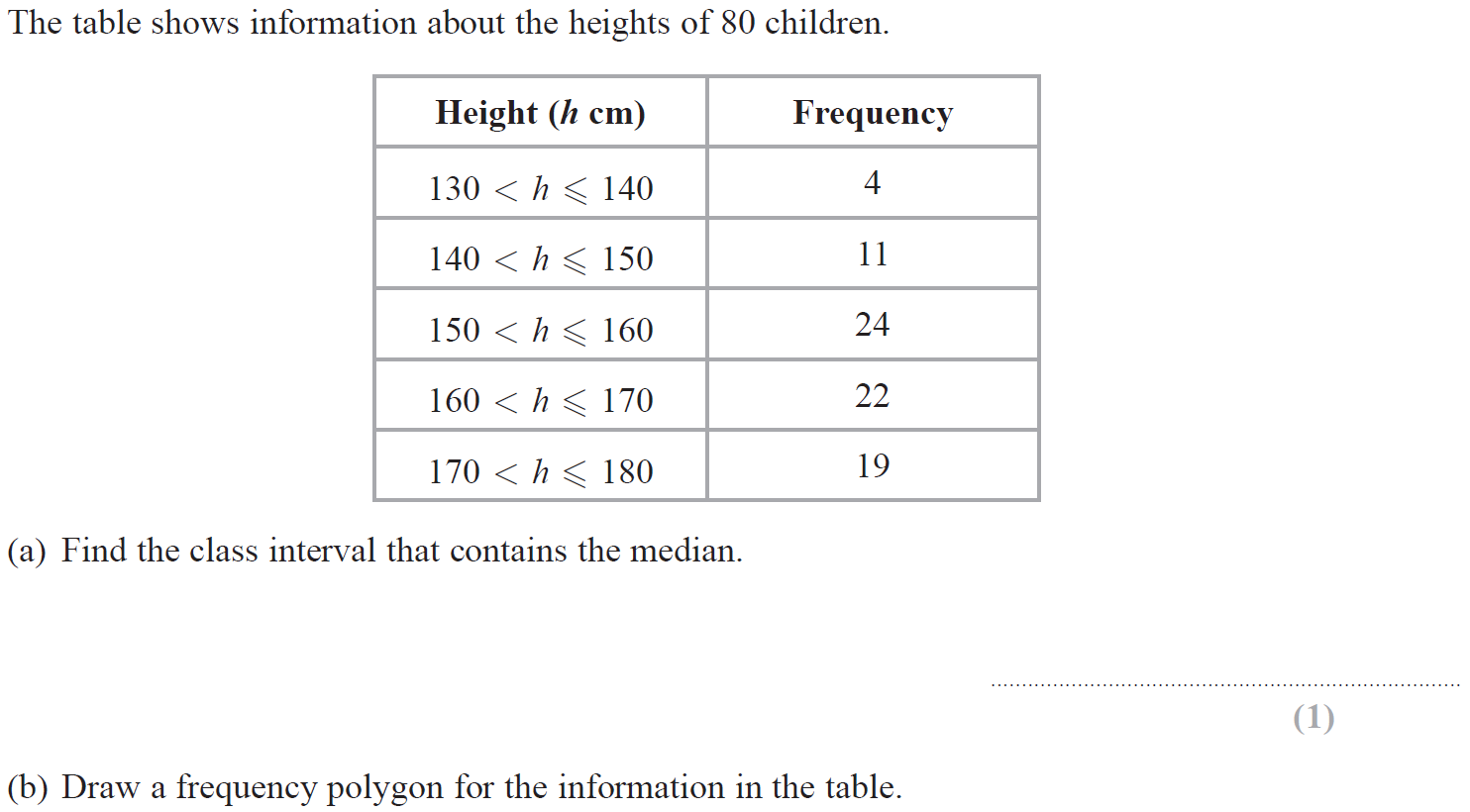 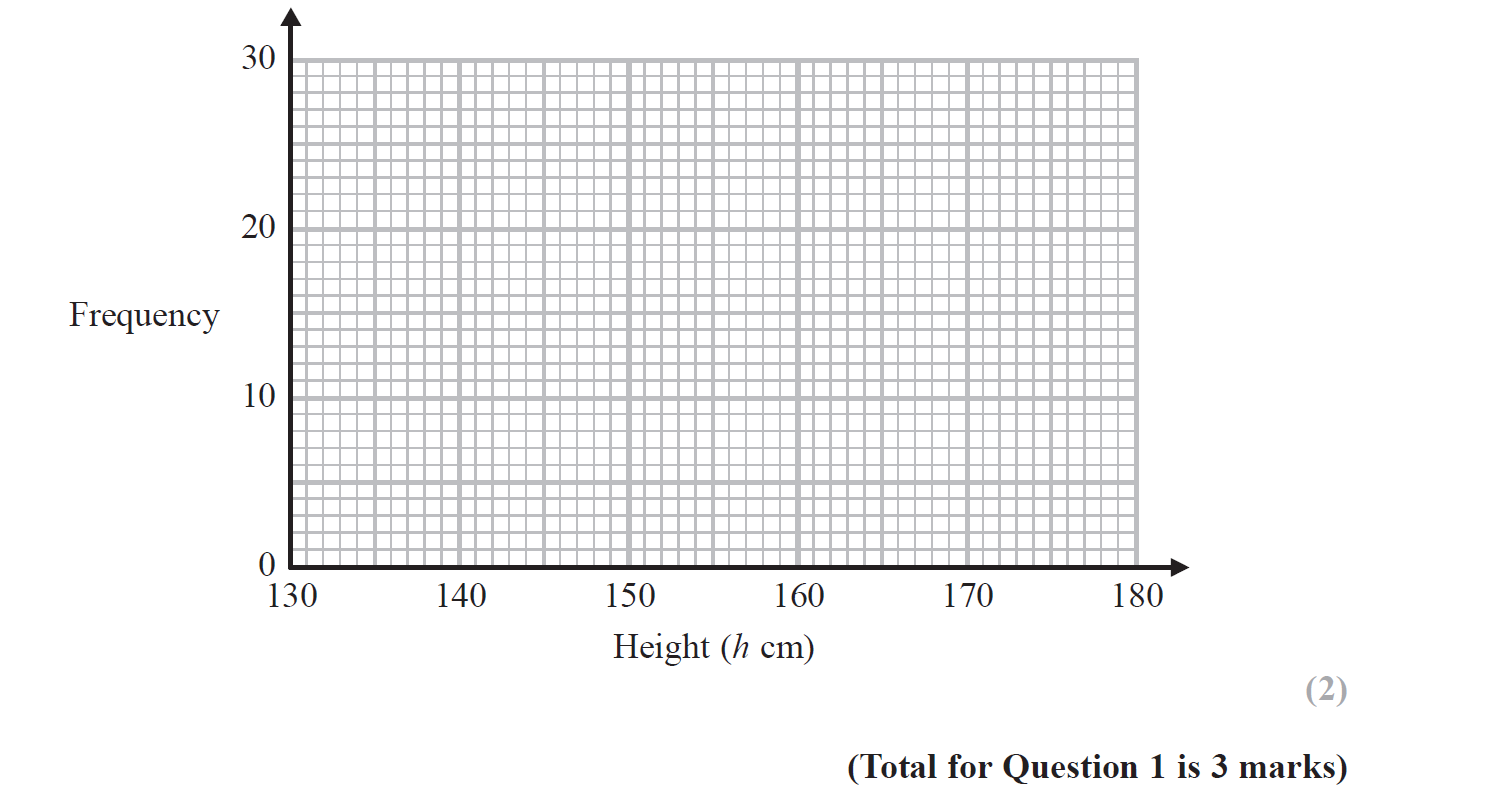 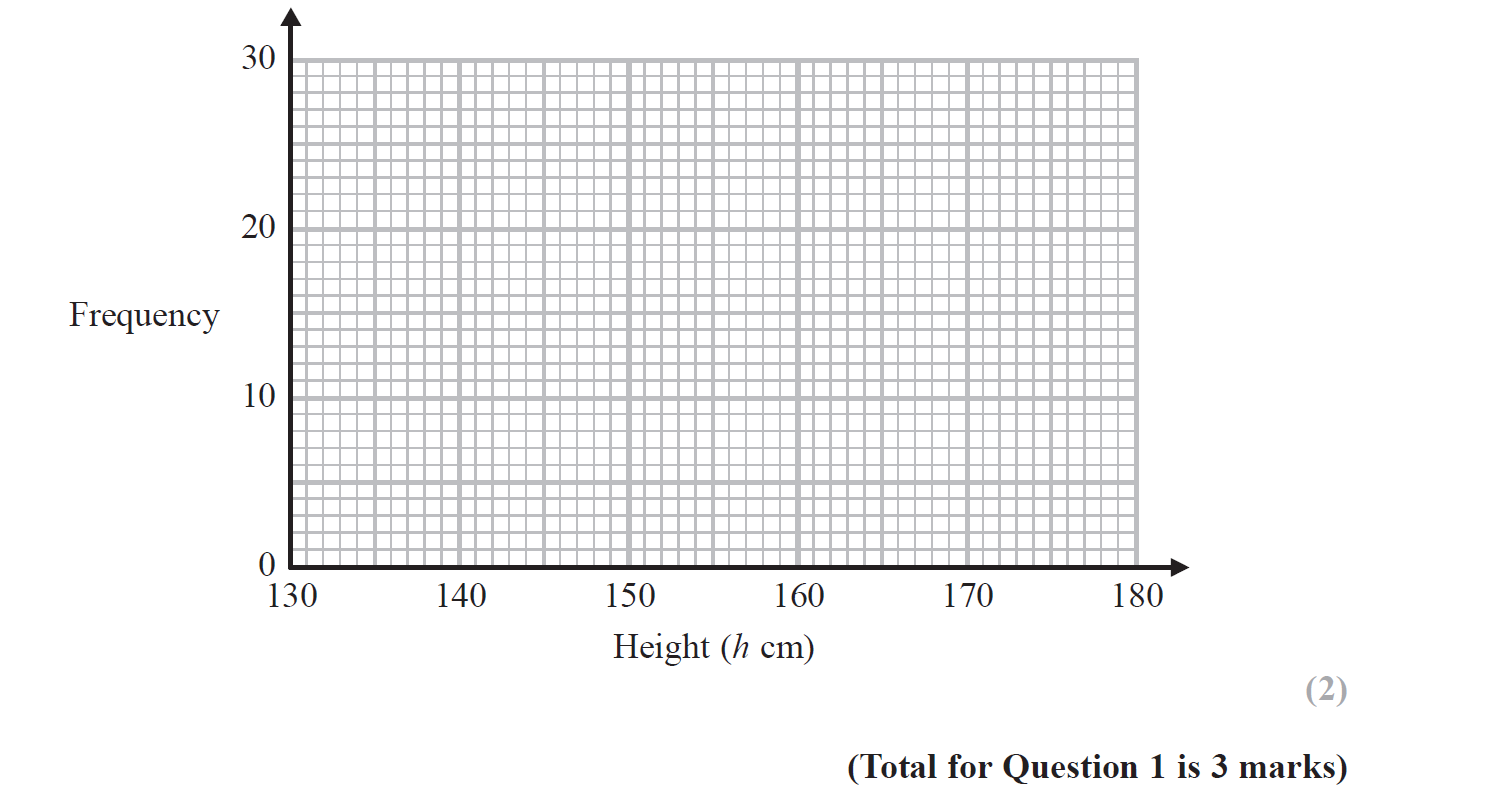 Reveal Graph (b)
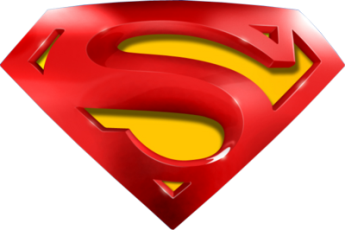 Nov 2017 3H Q1
Grouped Data
A
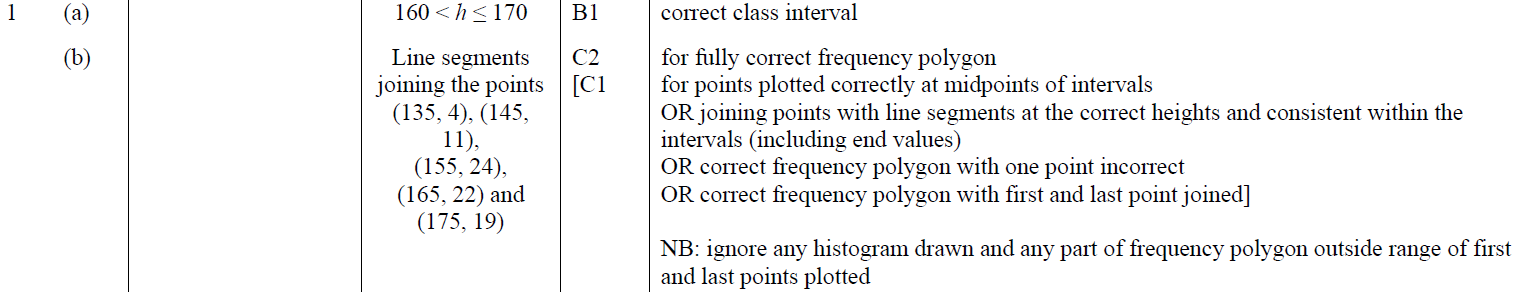 B
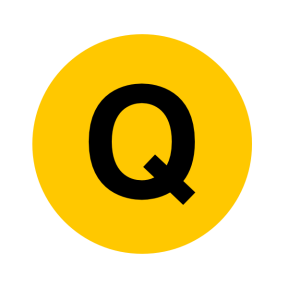 June 2018 2H Q17
Grouped Data
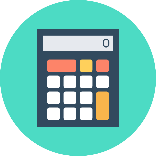 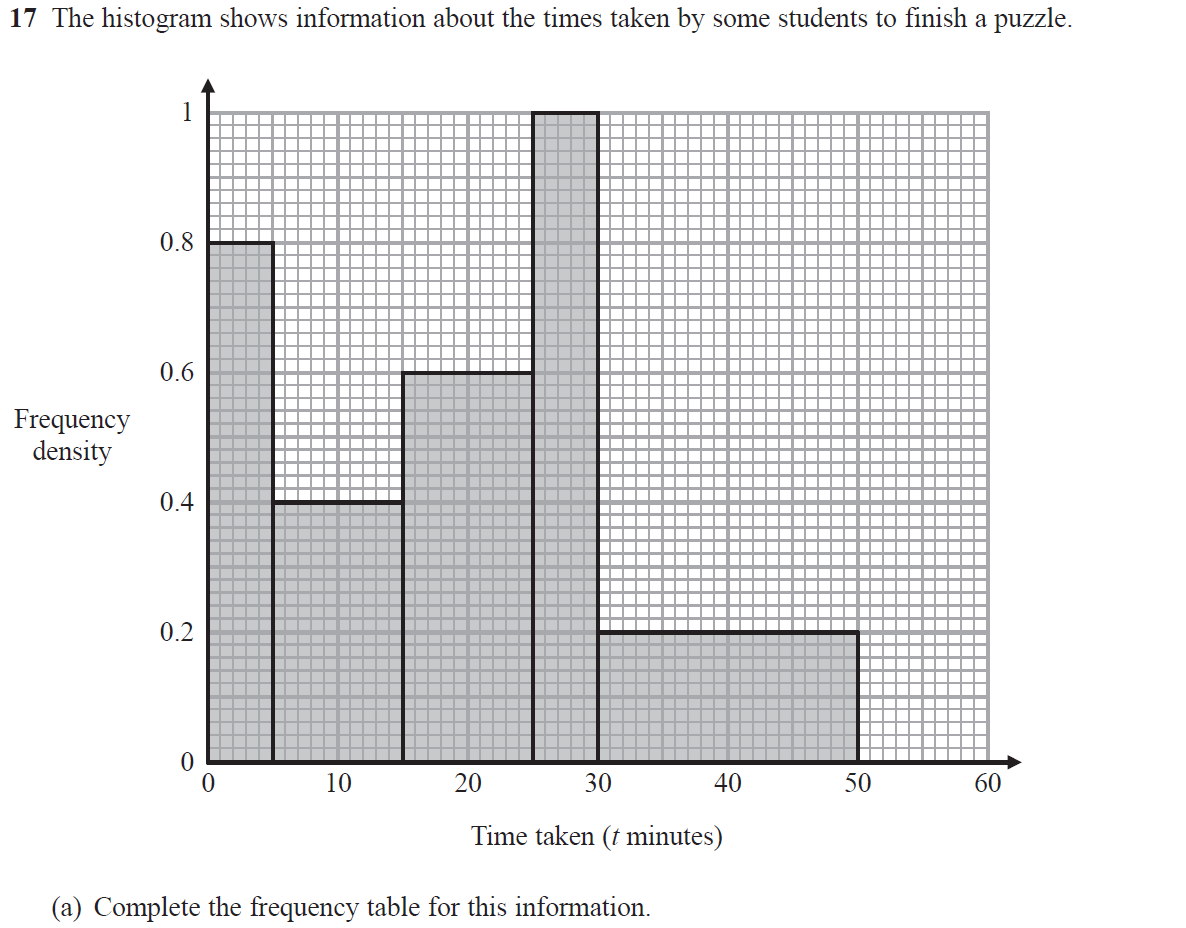 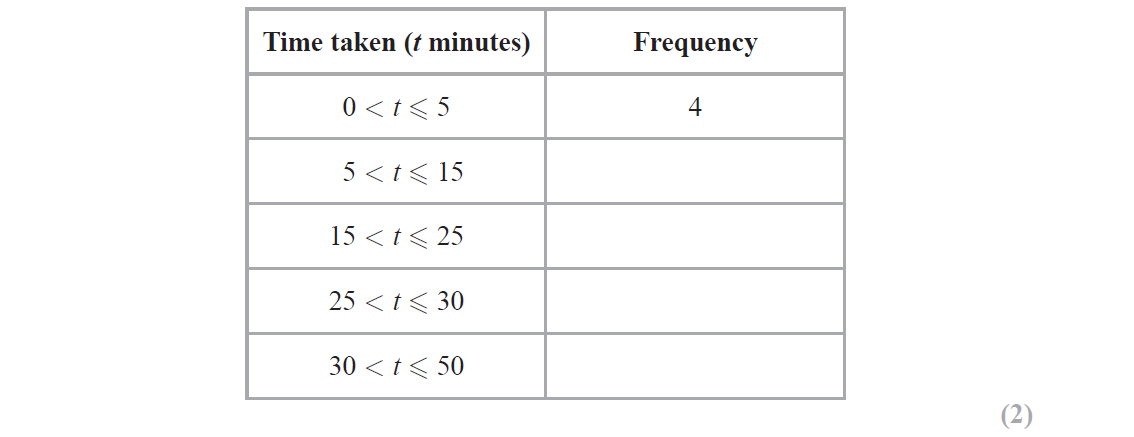 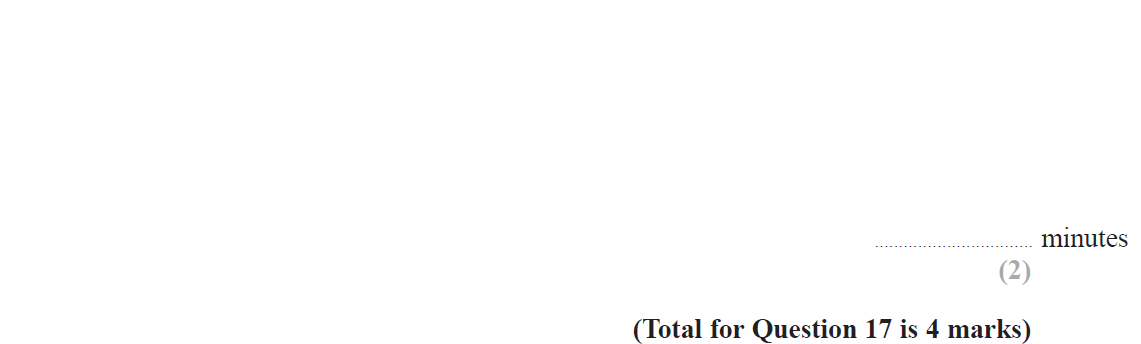 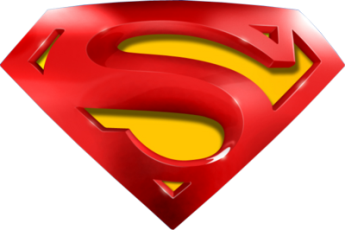 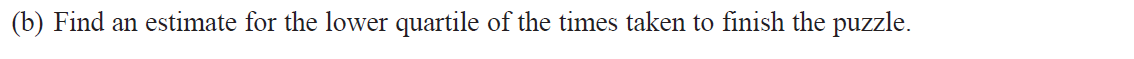 June 2018 2H Q17
Grouped Data
A
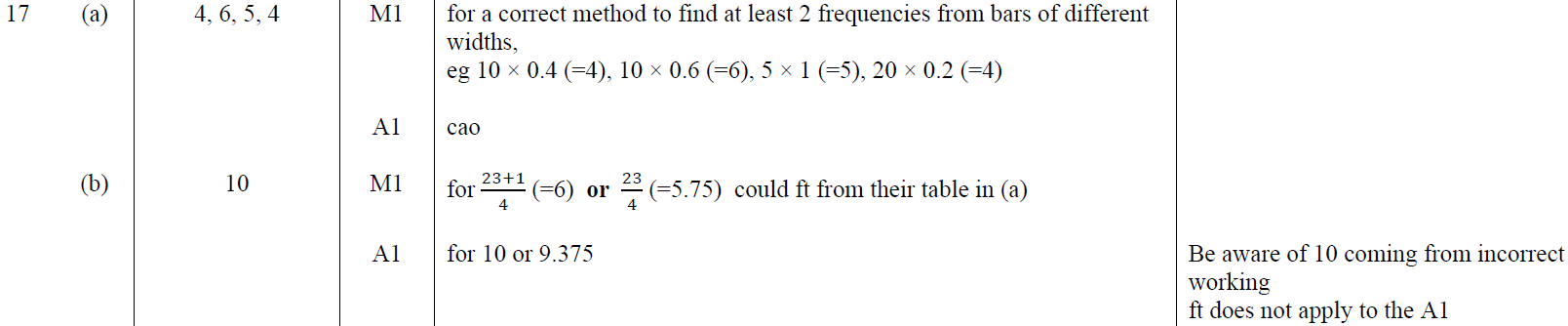 B
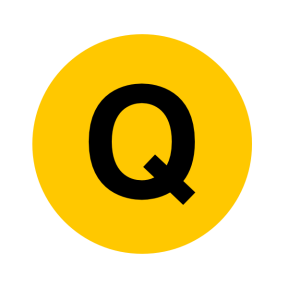 Nov 2018 3H Q4
Grouped Data
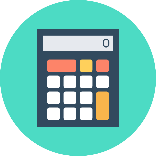 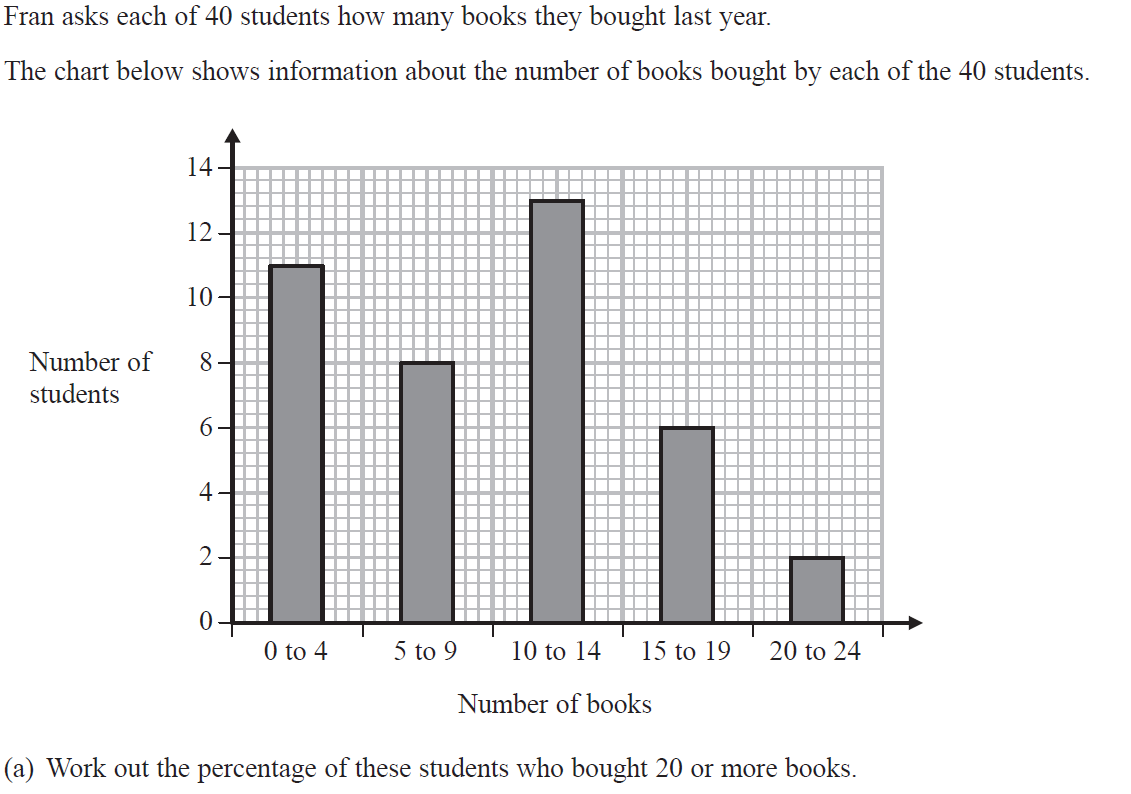 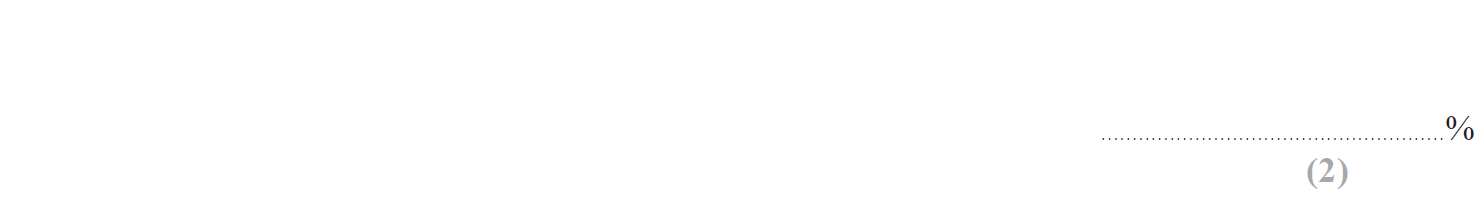 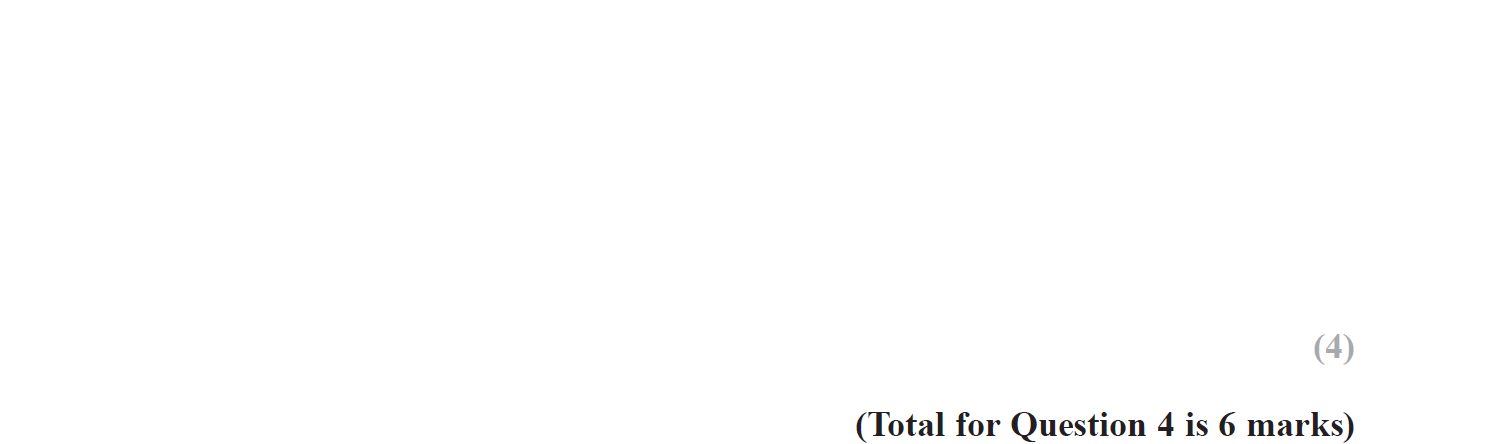 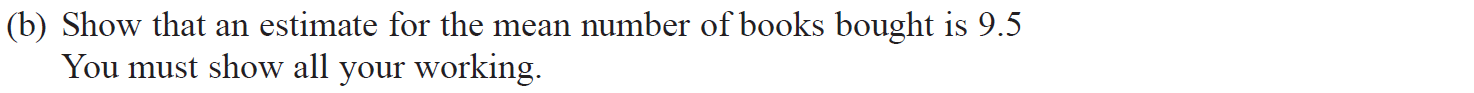 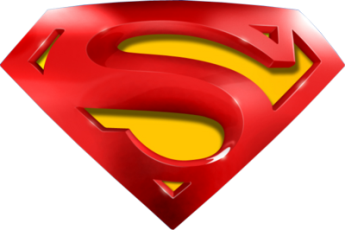 Nov 2018 3H Q4
Grouped Data
A
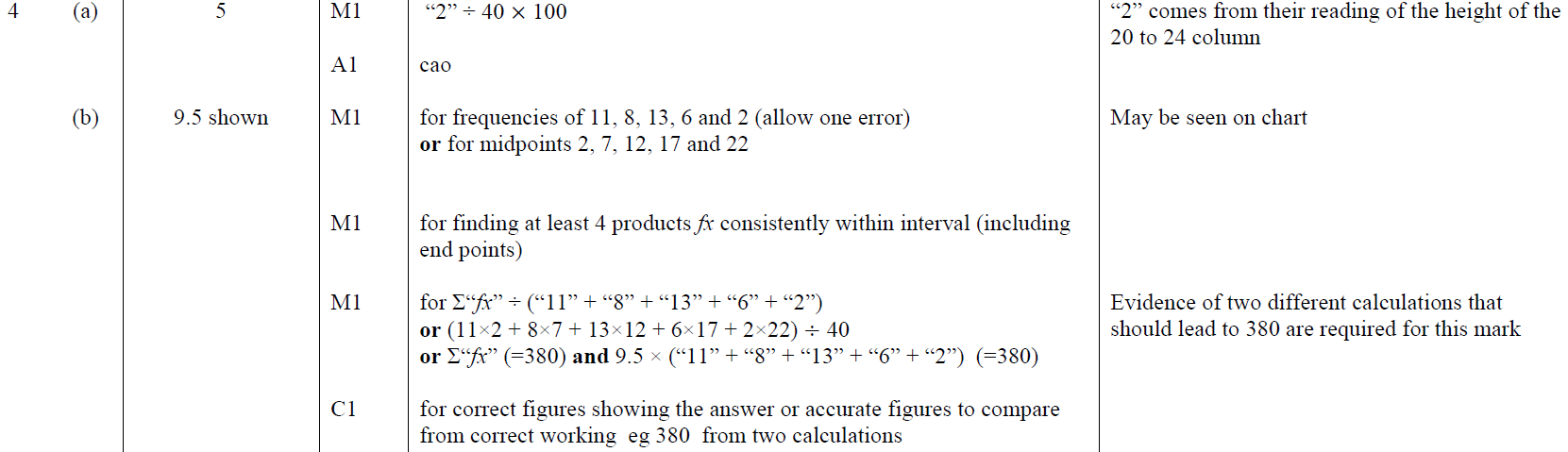 B
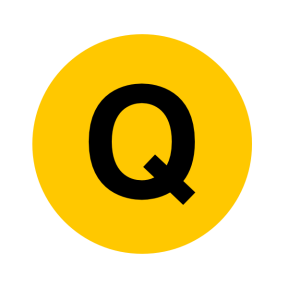 June 2019 3H Q3
Grouped Data
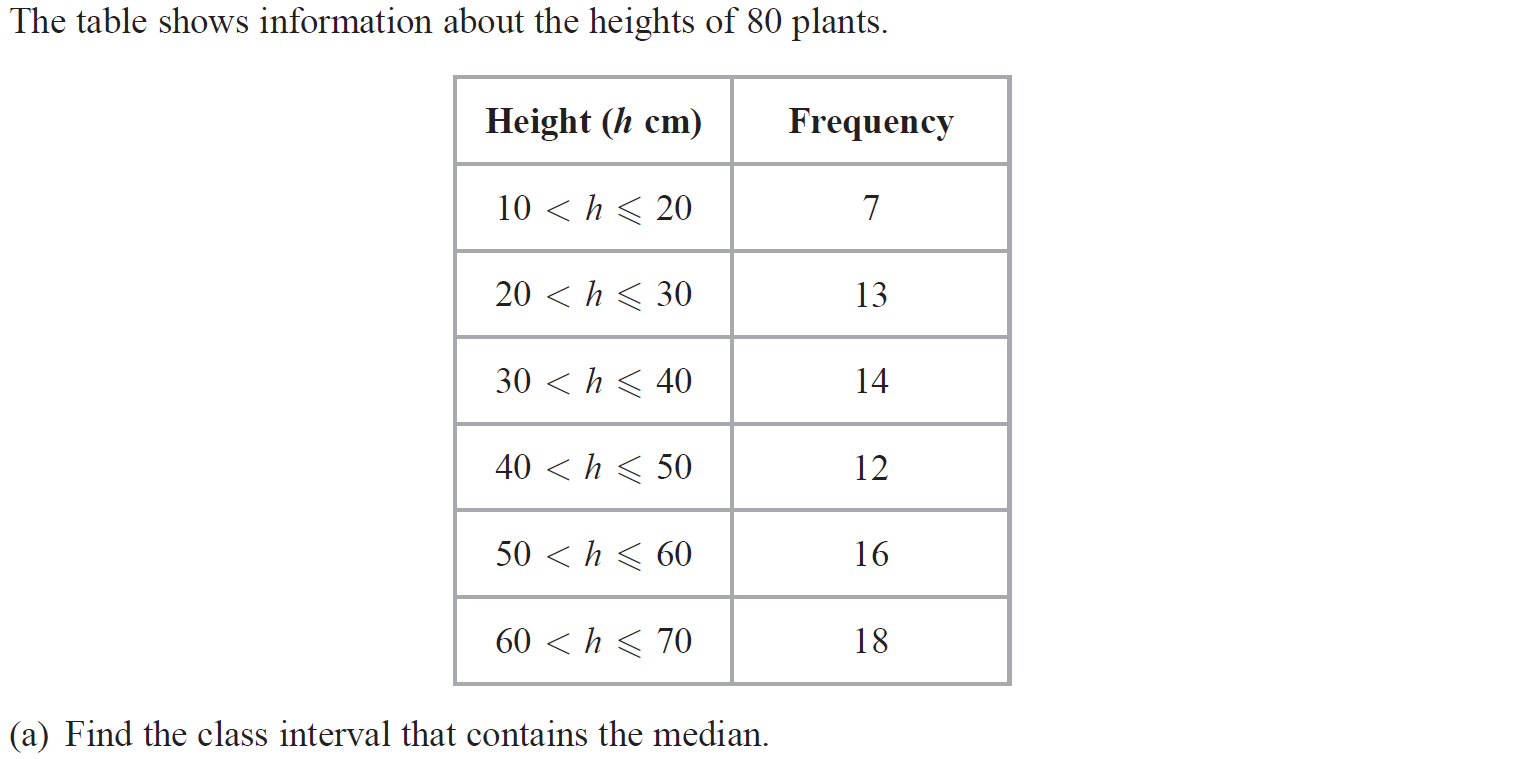 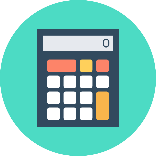 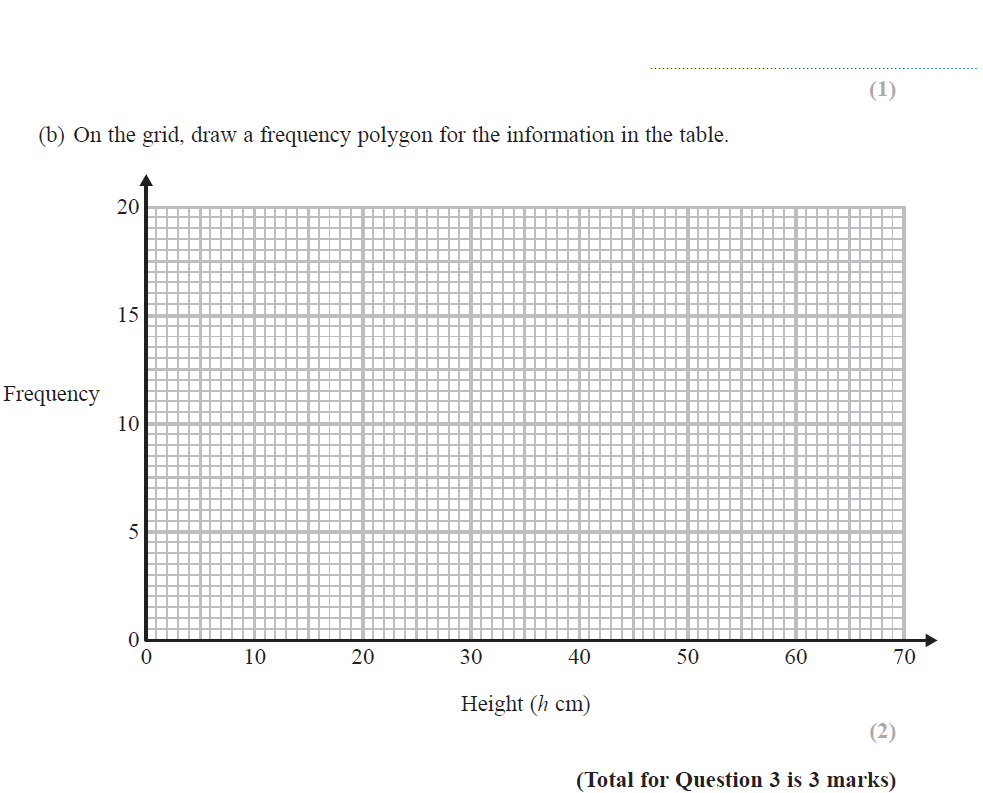 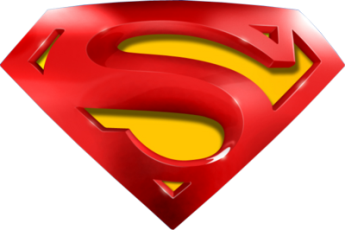 June 2019 3H Q3
Grouped Data
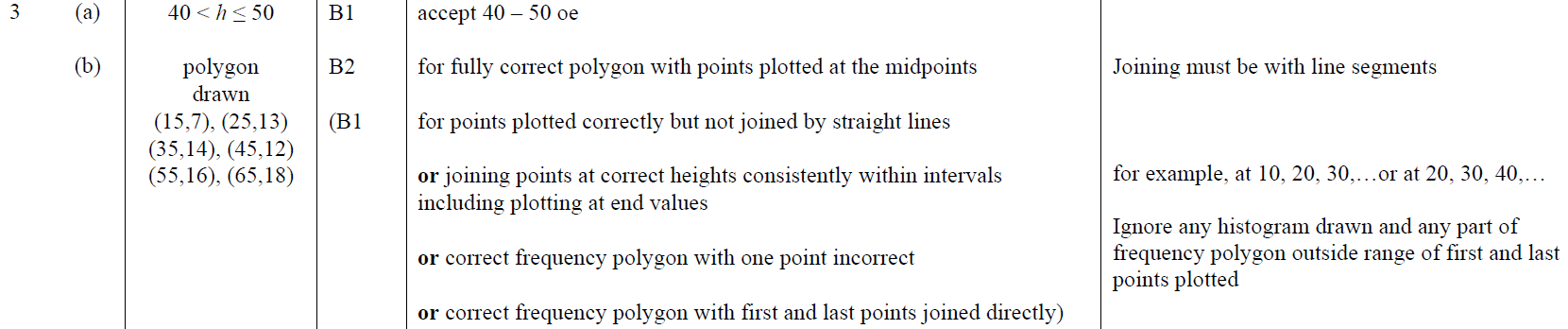 A
B
A SF
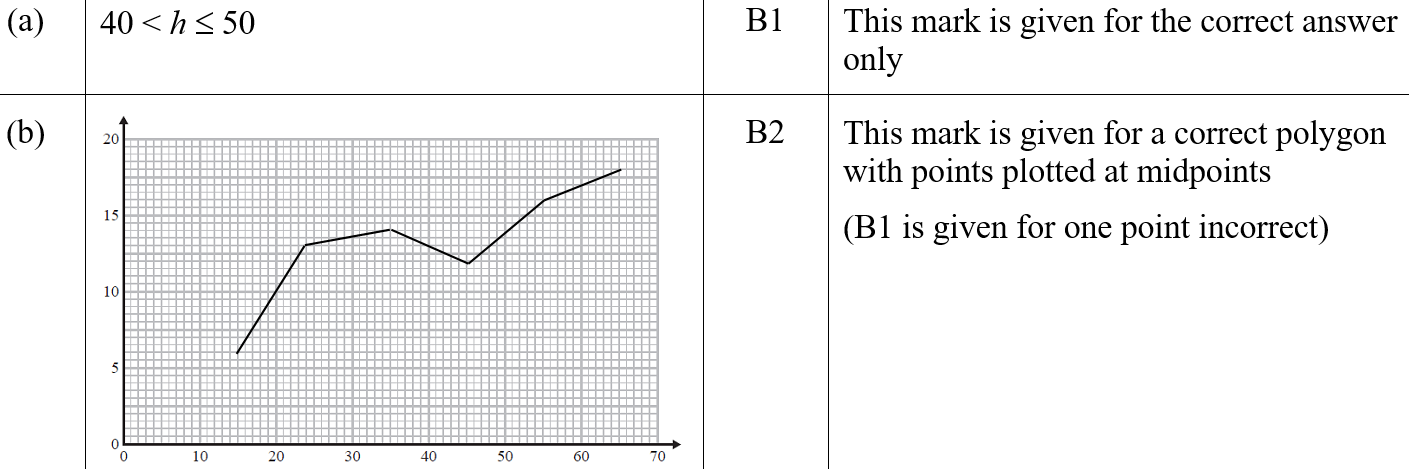 B SF
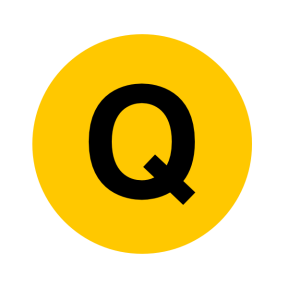